Der Weg zur Sportfördergruppe der Bundeswehr Sonthofen
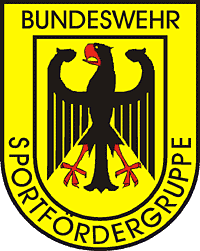 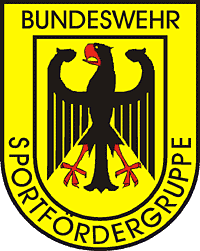 Teil1
1. Das Antragsformular befindet sich auf der Seite www.dtu.de
der Verband/Formulare/ Antrag Sportfördergruppe Bundeswehr. Es ist nur die erste und dritte Seite auszufüllen.
2. Zurzeit ist der Ablauf für die Bewerbung um Aufnahme in die Sportfördergruppe der Bundeswehr wie folgt: Voraussetzung für die Bewerbung ist die Mittlere Reife
Oder ein abgeschlossene Berufsausbildung  (für ein Unteroffizierslaufbahn)  und die Zugehörigkeit zum OK/PK/NK-Kader.
3. Der Sportler/Trainer führen frühzeitig ein Informationsgespräch mit dem zuständigen Bundestrainer.
4. Der Bundestrainer und Sportler informieren sich beim Bundeswehr-Trainer über das aktuelle Antragsverfahren.
5. Nach einer verbandsinternen unverbindlichen Zusage stellt der Sportler einen persönlichen Antrag mithilfe des Formulars der Bundeswehr.
6. Danach erhält der/die Athlet/in weitere Informationen vom nächstgelegenen Kreiswehrersatzamt . ( Karriere-Center)
7. Bei bestandenem Aufnahmetest, Zusage der DTU und des DOSB wird eine Eingliederung in die SportFGrp Bw nach Sonthofen vorbereitet.
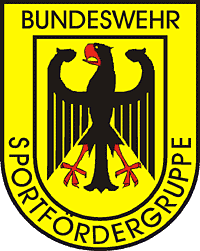 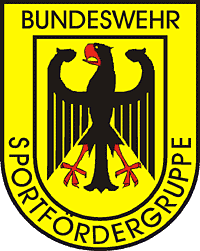 Der Weg zur Sportfördergruppe der
Bundeswehr Sonthofen
Teil2
8. Die Dienstzeit bei der Bundeswehr beginnt in der Regel mit der Grundausbildung zum 01.09. eines Jahres.
9. Nach der bestandenen Grundausbildung erfolgt die Versetzung zur Sportfördergruppe der Bundeswehr nach Sonthofen.
10.Dort findet Dienst nach Weisung des Spartenbundestrainers und der Bundeswehr die Einteilung in einer der beiden Bundesstützpunkte Taekwondo nach Nürnberg/Düsseldorf statt. Die Bundesstützpunkte dienen als tägliche Dienst- bzw. Trainingsorte für die Sportsoldaten.
11. Anträge sind bis spätestens 15.12. des Jahres an die den Bundeswehrtrainer  DTU zu stellen
12. Der Leistungsausschuss der DTU stellt eine Reihenfolge der Bewerber auf.
13. Auf Grundlage dieser Eignungsreihenfolge werden die Anträge an den Deutschen Olympischen Sportbund und an die Streitkräftebasis der Bundeswehr zur Entscheidung weitergeleitet.
14. Im Frühjahr findet eine Sitzung des DOSB, der Bundeswehr und der DTU statt, in der über diese Anträge abschließend entschieden wird.
15. Schulbildung und/oder Beruf muss abgeschlossen sein. Die Bewerber dürfen sich nicht mehr in der Ausbildung befinden.
Für weitere Fragen und / oder Erläuterungen steht der Bundeswehr -  TrainerSergej Kolb ( s.kolb@dtu-mail.de ) zur Verfügung. Mit sportlichem Gruß
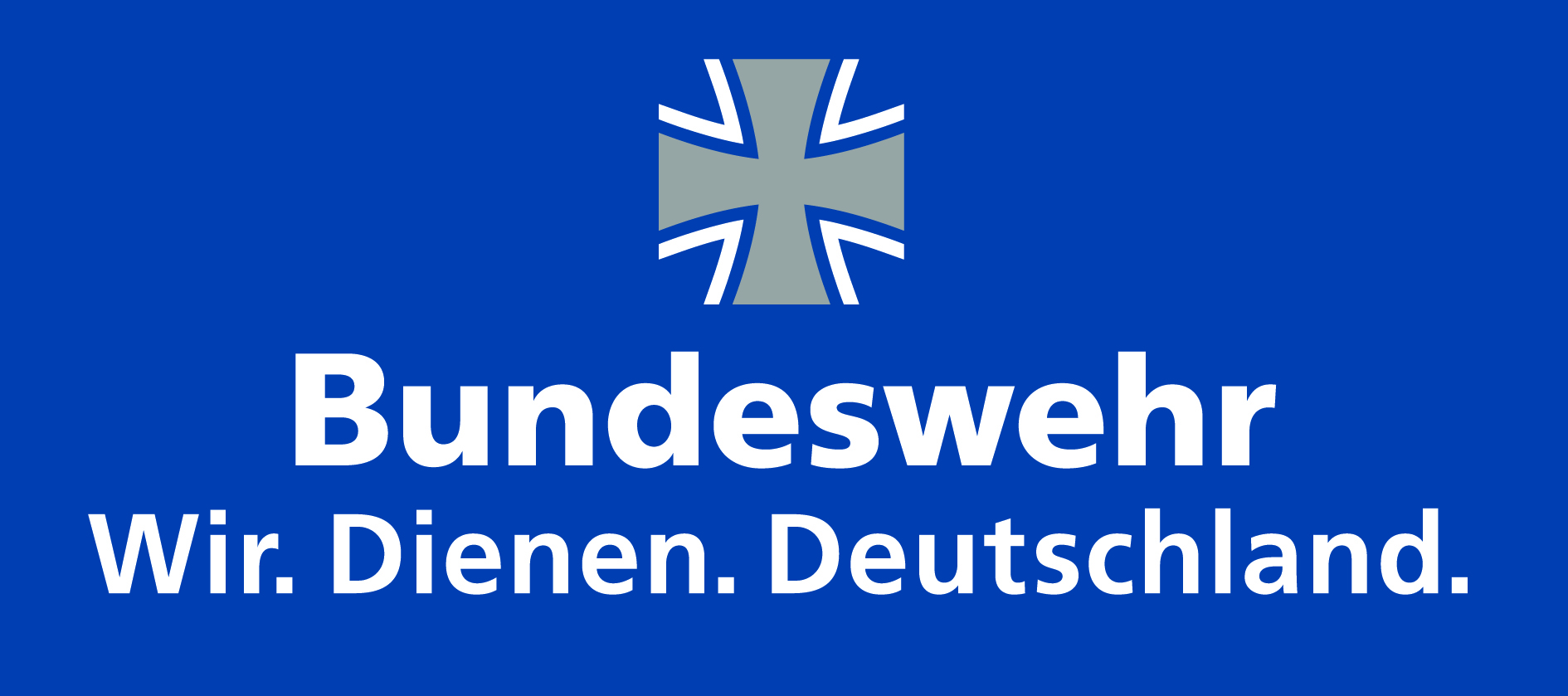 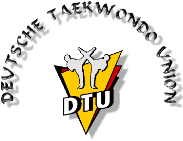